Regional Wage Differentials in PolandPresented at ACES/ASSA MeetingJanuary 5, 2016
Vera Adamchick 
University of Houston- Victoria
Thomas Hyclak
Lehigh University
tjh7@lehigh.edu
Motivation
EU policy focus on regional disparities intensified after inclusion of CEE countries in 2004

Limited evidence on the effects of transition and European integration on the spatial distribution of economic activity, especially wages, in CEE countries

Comprehensive examination of regional wage differentials in Poland over the period from 1994-2007.
2
Contribution
Annual estimates of regional wage differentials after extensive controls for worker characteristics and other wage determinants
Cross-region analysis of the sources of regional differentials using NEG framework
Construction of a cross-region price index allows us to study correlates of nominal and real differentials
We estimate wage consequences of regional differences in emigration in addition to the effects of housing stocks and climate on internal migration.
3
Polish Voivodships : NUTS 2 EU Statistical Regions
4
RLS Estimates of Wage Differentials Haisken-DeNew & Schmidt (1997)
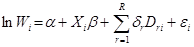 Controlling for the composition of the regional work force with:
5 educational categories, 
5 City/town/rural  size  categories,
marital status (married or divorced/separated/widowed vs single as a reference group), 
whether the worker heads a household, 
private sector (vs public sector as a reference group), 
13 industry  categories, 
potential experience and potential experience squared, 
tenure at the current workplace and tenure squared, 
8 occupational categories, 
permanent job (vs temporary job as a reference group), 
recent (within the past 12 months) graduate, 
whether the worker holds a second job, 
whether the worker is looking for another job in accordance with his/her qualifications, and 
whether the worker has an additional non-wage source of income.
5
RLS regional wage coefficients, 1994-2007 For each region (voivodship), the graph shows the estimated RLS wage coefficients for 1994-2007 (from left to right). The 0.0 line represents the average wage in the national economy).
6
Summary measures of the overall dispersion of regional wagesThe table shows the weighted average absolute regional wage differential (AVG|delta|) and the standard deviation of regional wage differentials (SD(delta)), where deltas are regional wage differentials measured as deviations from the average wage in the national economy.
7
Determinants of Regional Differentials
NEG Model by Hanson (2005): Regional relative wages determined by market access and potential for migration as measured by housing supply.

Dependent Variables:
Nominal                    and  Real                     Regional Wage Differentials 

        is the regional coefficient from the Mincer regressions

Independent Variables:
Market access: Density in 1990, distance to Warsaw and Brussels, location on Baltic coast and EU border before and after 2004

Migration Potential: Housing units per capita, Climate, Rate of international emigration
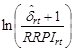 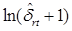 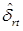 8
Determinants of relative nominal and real wages across Regions, 1999-2007
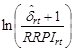 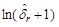 a the mean of the dependent variable is  -0.0012 and the standard deviation is 0.0489. 
b The mean of the dependent variable dependent variable is 0.0014 and the standard deviation is 0.0378.
WLS regression weights observations by the inverse squared standard error of the region coefficient in the cross-section Mincer regressions. 
Robust standard errors are in parentheses.  
* Coefficient is significant at the 0.05 level or better.
9
Conclusions
Significant wage disparities between Polish Vovoidships remain even after extensive controls for worker characteristics
Nominal and real wage differentials are correlated with historical patterns of agglomeration, market access, regional amenities and internal and external migration potential as hypothesized by NEG models
Significant and persistent wage differentials imply that Poland’s regional policy has been ineffective in reducing disparities.
10